Modern Likelihood-Frequentist Inference
Donald A Pierce, Emeritus, OSU Statistics
and
Ruggero Bellio, Univ of Udine
Slides and working paper, other things are at:    http://www.science.oregonstate.edu/~piercedo

Slides and paper only are at: 
https://www.dropbox.com/sh/fd6yqcfb2lfubyf/AAAfHspffPSfur6Qs7WJDTr9a?dl=0
PURPOSE OF THIS TALK 

To summarize the Pierce & Bellio working paper “Modern Likelihood-Frequentist Inference”.  Topic of that is an important advance in statistical theory and methods, due to many workers, largely occurring since 1986. Complement to Neyman-Pearson theory, based more on likelihood and sufficiency.  Results considerably improve – practically -- on the accuracy of usual first-order likelihood methods, such as the Wald and likelihood ratio chi-squared tests. 

Our paper provides an exposition of this topic intended for a wide audience of statisticians.  

It also introduces an R package likelihoodAsy , which I will describe here.
2
Shortly before 1980, important developments in frequency theory of inference were  “in the air”.

Strictly, this was about new asymptotic methods, but with the capacity leading to what has been called “Neo-Fisherian” theory of inference.

A complement to the Neyman-Pearson theory, emphasizing likelihood and conditioning for the reduction of data for inference, rather than direct focus on optimality, e.g. UMP tests
3
How it all started, largely (there were earlier developments )
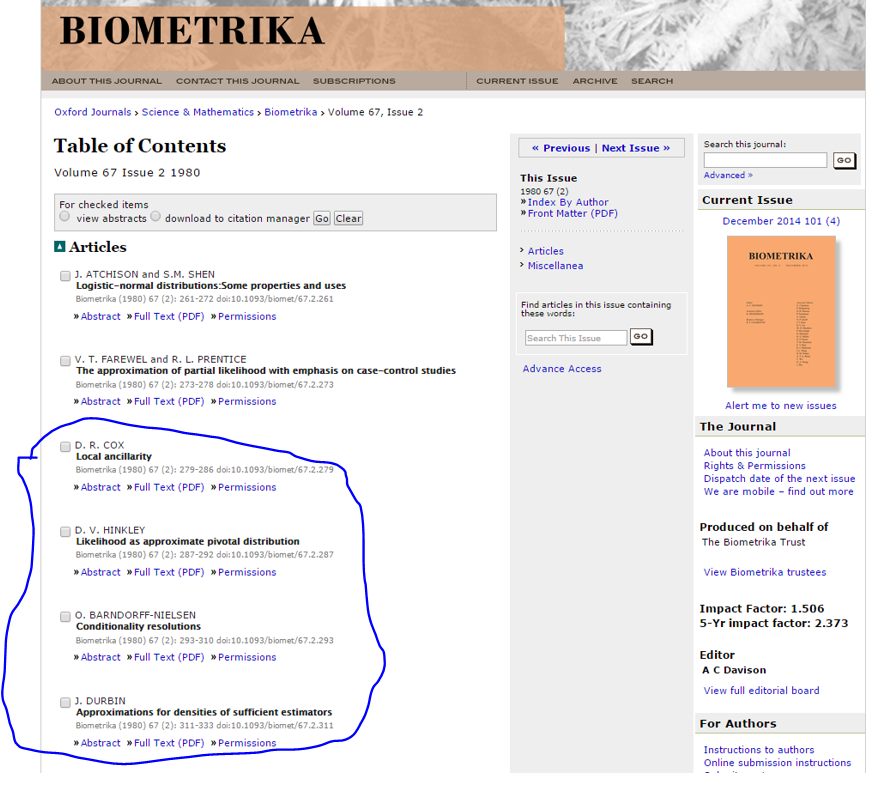 4
A few years after that, this pathbreaking paper led the way to remarkable further development of MODERN LIKELIHOOD ASYMPTOTICS
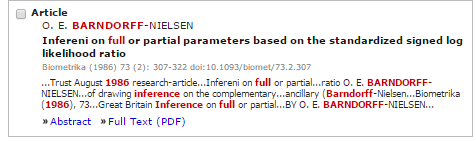 That paper was difficult, so Dawn Peters and I had some success interpreting/promoting/extending it in an invited RSS discussion paper
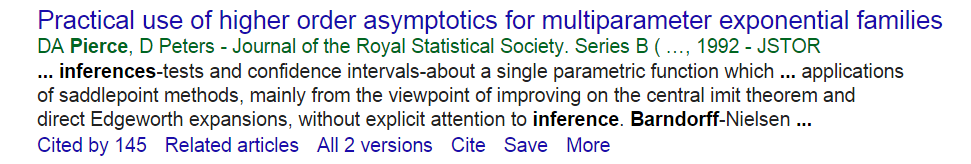 5
HIGHLY ABRIDGED REFERENCE LIST
Barndorff-Nielsen, O. E. (1986). Inference on full or partial parameters     	based on the standardized signed likelihood ratio. Biometrika 73, 	307-322. 
Durbin, J. (1980). Approximations for densities of sufficient estimators. 	Biometrika 67, 311-333.
Efron, B. and Hinkley, D. V. (1978). Assessing the accuracy of the maximum 	likelihood estimator: Observed versus expected Fisher information. 	Biometrika 65, 457-482.
Pierce, D. A. and Peters, D. (1992). Practical use of higher-order 	asymptotics for multiparameter exponential families. J. Roy. 	Statist. Soc. B. 54, 701-737. 
Pierce, D.A. and Bellio, R. (in prep). Modern likelihood-frequentist 	inference. (Basis for this talk)
Skovgaard, I. M. (1996). An explicit large-deviation approximation to one-	parameter tests. Bernoulli 2, 145-165.
6
SOME MAJOR BOOKS        
Inference and Asymptotics (1994) Barndorff-Nielsen & Cox
Principles of Statistical Inference from a Neo-Fisherian Perspective (1997) 	Pace & Salvan
Likelihood Methods in Statistics (2000) Severini

			SOFTWARE ANOUNCED IN WORKING PAPER
R package  likelihoodAsy  ,    Available at 
http://cran.r-project.org/ 

Applies quite generally, requiring mainly only a user-provided R code for the likelihood function.

Going well beyond exponential families, and even independent observations.
7
Salvan (Univ Padua) and Pace & Bellio (Univ Udine) made it possible for me to visit 2-4 months/year from 2000 to 2016 to study Likelihood Asymptotics

In 2012 they arranged for me a Fellowship at Padua, work under which led to the paper in progress discussed today

This is based on the idea that the future of Likelihood Asymptotics will depend on: (a) development of generic computational tools and (b) concise and transparent exposition amenable to statistical theory courses.
8
For a model with parameter      and scalar interest parameter           , write               for the MLE’s with and without constraint                      
The 1st-order LR test is based on a standard normal approximation to the signed root LR statistic          

The aim is to improve on the this through a modified LR statistic       such that
9
To Fisher, “optimality” of inference involved sufficiency, more  strongly than in the Neyman-Pearson theory

But generally the MLE is not a sufficient statistic

Thus to Fisher, and many others, the resolution of that was conditioning on an ancillary statistic to render the MLE sufficient beyond 1st order.
Ancillary statistics carry information about the precision of the inference, but not the value of the parameter, e.g. the ratio of observed to expected Fisher information.
10
A central concept in what follows involves observed and expected (Fisher) information.

The observed information is defined as minus the second derivative of the loglikelihood at its maximum


The expected information (more usual Fisher info) is defined as  


And we will write
11
The MLE is sufficient if and only if             , and under regularity this occurs only for exponential families without nonlinear restriction on the parameter (full rank case)

Inferentially it is unwise and not really necessary to use the average information – it is more useful for planning

With methods indicated here, it is feasible to condition on an ancillary statistic  such as 


This is the key part of what is called Neo-Fisherian Inference
12
Starting point is a simple and accurate ‘likelihood ratio approximation’ to the distribution of the (multidimensional) maximum likelihood estimator
Next step is to transform & marginalize from this to the distribution of the signed LR statistic (sqrt of usual      statistic) --- requiring only a Jacobian and Laplace approximation to the integration
This result is expressed as an adjustment to the first-order N(0,1) distribution of the LR: “If that approximation is poor but not terrible, this mops up most of the error” (Rob Kass) 
This is not hard to fathom---accessible to a graduate level theory course---if one need not be distracted by arcane details
13
Indeed, Skovgaard (1985) confirmed that in general is to                   sufficient, and  conditioning on                 (among other choices) leads with that order to:(a) no loss of “information”, (b) the MLE being sufficient

The LR approximation to the distribution of the MLE (usually but less usefully called the        (or the “magic)  formula is then
14
Though this took some years to emerge, in retrospect it becomes fairly simple:
The aim then is to transform this to the distribution of
15
The Jacobian and marginalization to be applied to               involve rather arcane sample space derivatives



approximations to which are taken care of by the software we provide. 

The result is an adjusted LR statistic  

such that
16
It was almost prohibitively difficult  to differentiate the likelihood with respect to MLEs while holding fixed a (rather notional) ancillary statistic

The approximations referred to came in a breakthrough by Skovgaard, making the theory practical

Skovgaard’s approximation uses projections involving covariances of likelihood quantities computed without holding fixed an ancillary

Our software uses simulation for these covariances, NOT involving model fitting in simulation trials
17
To use the generic software, the user specifies an R function for computing the likelihood.  The package design render the it quite generally applicable.

Since higher-order inference depends on more than the likelihood function, one defines the extra-likelihood aspects of the model by providing another R-function that generates a dataset. 

The interest parametric function is defined by one further R-function.

We illustrate this with a Weibull example, and interest parameter the survival function at a given time and covariate
18
Here there are 17 observations on {leukemia survival  time, and one covariable log WBC} with a simple linear regression model for the log hazard function.
Inference is on the survival probability at a given time and covariate value. 
We test the hypothesis that this probability is equal to the 1st order 0.975 lower confidence limit, against alternatives of smaller values. 
Results for 1st- and 2nd- order LR tests and Wald test are
19
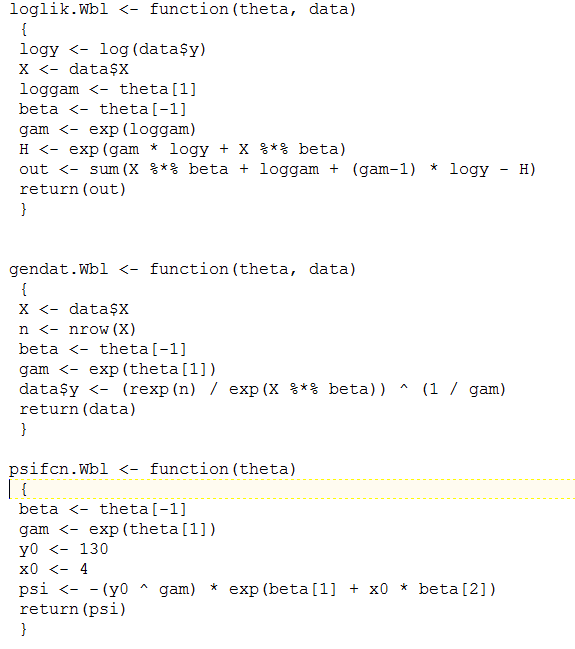 20
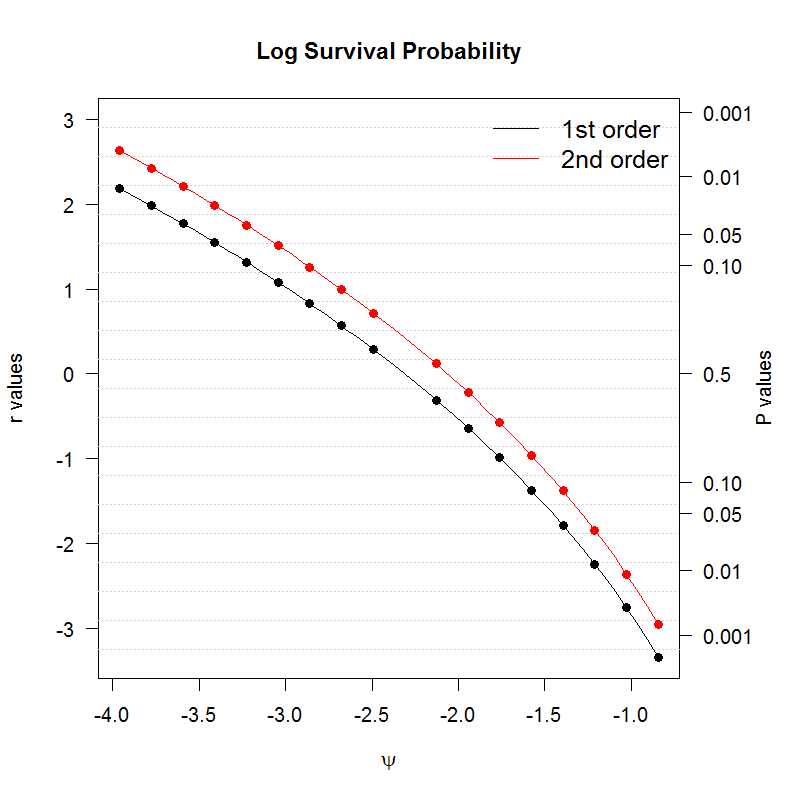 Confidence Distributions: One-sided confidence limits at all possible levels.   P-vals are one-tailed error probabilities from testing.
21
There are 4 other examples in the paper, including inference on autocorrelation in AR-1, binomial overdispersion model, and other settings where one would ordinary use 1st-order asymptotics.
The higher-order improvements are of practical interest.  In the examples, for moderate sample sizes, P-values around 0.05 are modified by a factor of about 2 using higher-order asymptotics.

I am aware that calling this “Modern Frequentist-Likelihood Inference” may presume that the methods here will be more widely used 
Our aim with the paper and R package is to contribute to that with exposition and software that applies widely.
22